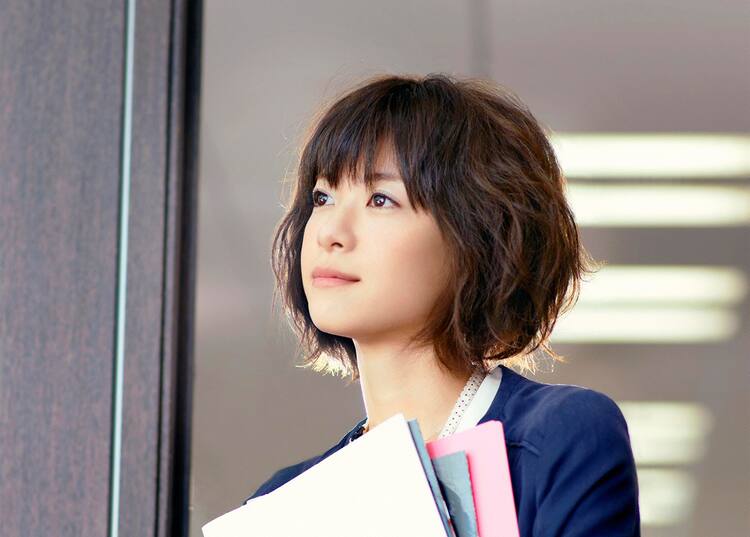 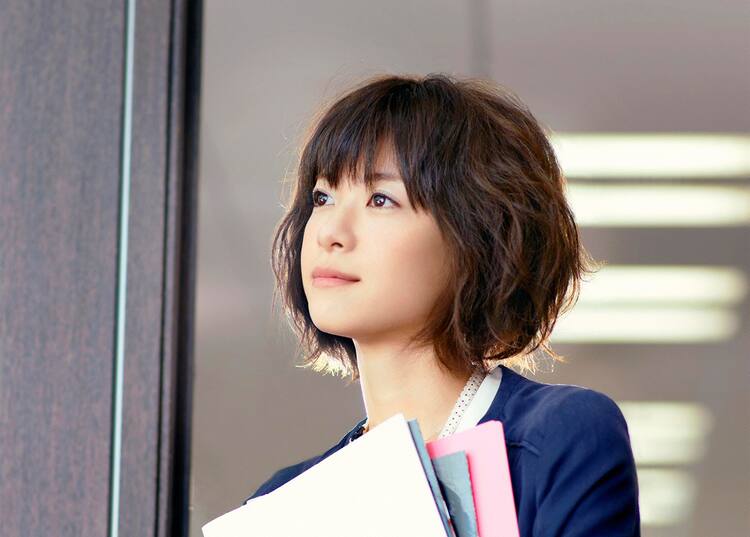 Confidential
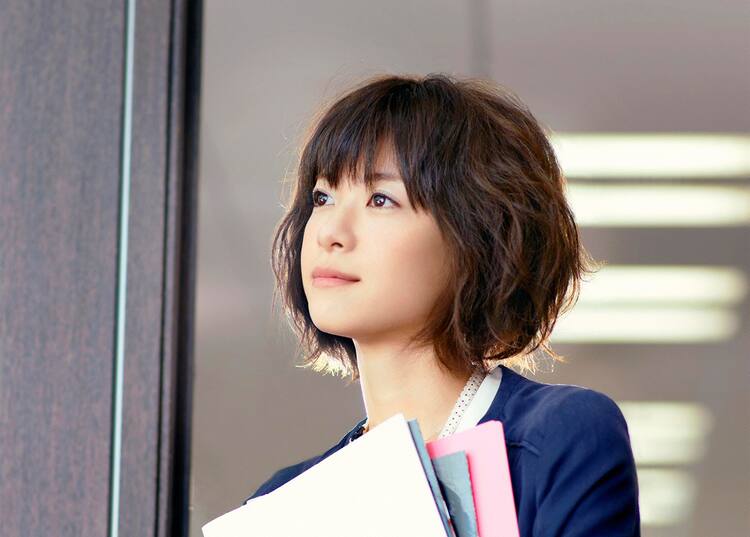 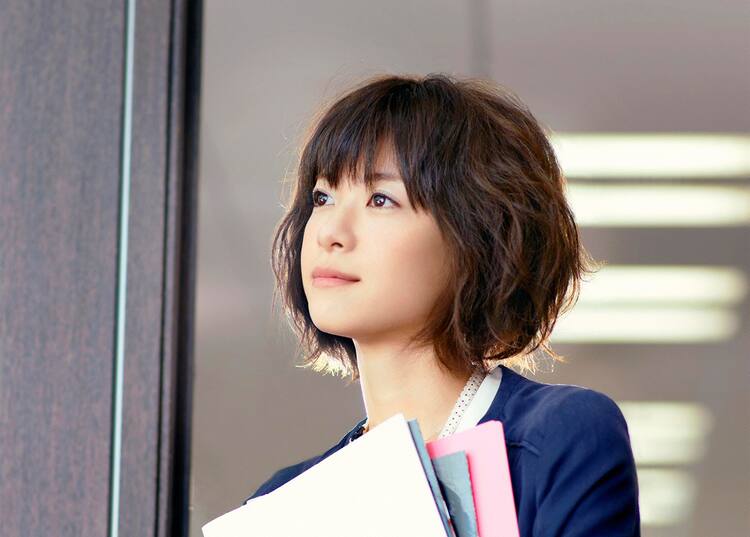 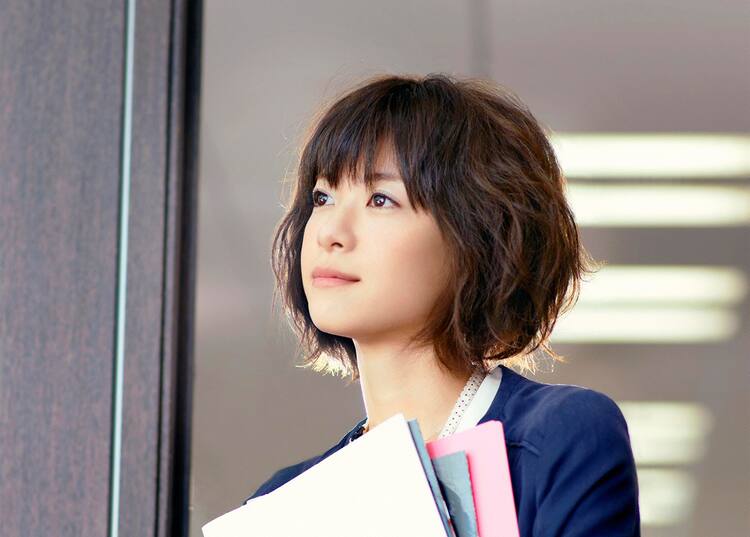